Sagar Aghera
Nikhil Yogesh Joshi
Amit Bhanushali
Quality Beyond Testing: Jenkins to GitHub Actions Migration for Optimized Processes and Quality Assurance
About Sagar
Sagar Aghera holds a master in computer science and a bachelor in electrical engineering from Florida Atlantic University, with over 10 years of experience in DevOps, CI/CD & test automation. He has worked at Motorola, Qualcomm, Gracenote, VMware, and currently excels as a Sr Staff Software Engineer at Netskope, focusing on testing frameworks, cloud infrastructure, and mentoring. His commitment to Testing and DevOps is evident throughout his career.
Sagar/Nikhil/Amit
Jenkins to GitHub Actions Migration
About Nikhil
Nikhil Yogesh Joshi, a Senior Manager in Software Engineering based in Cumming, Georgia, boasts over 18 years of experience leading high-performing teams and delivering complex projects. His career spans multiple industries, demonstrating his expertise in automation, cloud migration, and strategic leadership.
Sagar/Nikhil/Amit
Jenkins to GitHub Actions Migration
About Amit
Amit Bhanushali is a Manager, Software Quality Assurance at West Virginia University based in West Virginia, United States and have more than 20 years of experience in BFSI and Higher Ed Domains. He is a certified Scrum Master and holds a master’s degree in business data Analytics from West Virginia University in West Virginia, United States.
Sagar/Nikhil/Amit
Jenkins to GitHub Actions Migration
About Netskope
Netskope is a cloud security company that provides solutions for secure access and data protection across cloud services, private applications, endpoints and the web. It helps organizations safeguard sensitive data and prevent cyber threats with advanced visibility and control.
Sagar/Nikhil/Amit
Jenkins to GitHub Actions Migration
Understanding DevOps, Jenkins, and GitHub Actions
What is DevOps?
Definition
Set of practices combining Dev and Ops.
Objectives
Enhance collaboration, automate processes, improve deployment frequency.
Principles
CI, CD, Monitoring, Collaboration.
Sagar/Nikhil/Amit
Jenkins to GitHub Actions Migration
Understanding DevOps, Jenkins, and GitHub Actions
What are Jenkins and GitHub Actions for?
Jenkins
Open-source automation server.
Automates building, deploying, and other tasks.
Extensible with plugins.
GitHub Actions
CI/CD service integrated with GitHub.
Automates workflows using YAML files.
Built-in and custom actions.
Sagar/Nikhil/Amit
Jenkins to GitHub Actions Migration
Understanding DevOps, Jenkins, and GitHub Actions
Why are Jenkins and GitHub Actions Relevant to DevOps?
Relevance to DevOps
Support CI/CD principles.
Automate tasks, integrate tools, improve efficiency.
Enhance collaboration and flexibility.
Sagar/Nikhil/Amit
Jenkins to GitHub Actions Migration
Problem statement (Jenkins for CI/CD & Automation)
Sagar/Nikhil/Amit
Jenkins to GitHub Actions Migration
Understanding Pain points of Jenkins
Maintenance Overhead
Limited User Interface
Scalability Challenges
Security Concerns
Dependency on Plugins
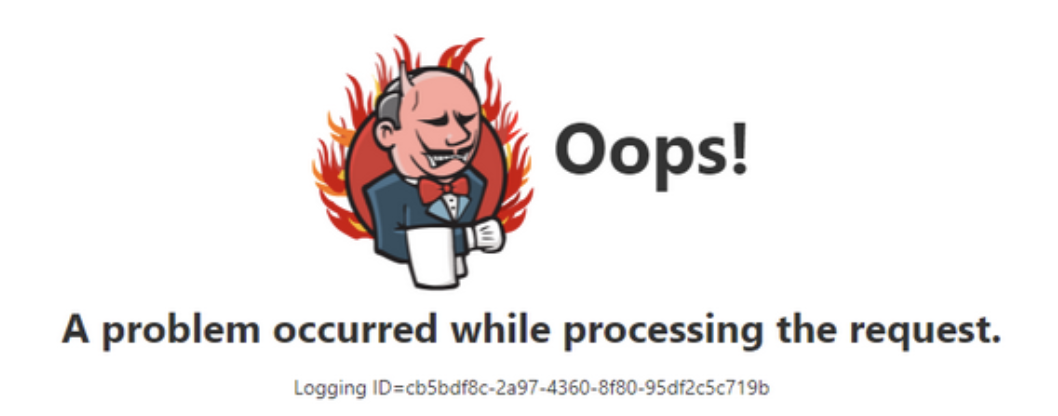 Sagar/Nikhil/Amit
Jenkins to GitHub Actions Migration
Solution (GitHub Actions)
Tool/Framework must be,
Able to execute tests, and CI/CD
Seamless 3rd party tools integration
Scalable with growing features &/or tests
Secure
Streamlined Access Control
Sagar/Nikhil/Amit
Jenkins to GitHub Actions Migration
GitHub Actions Components
Sagar/Nikhil/Amit
Jenkins to GitHub Actions Migration
Events
on:
  push:
    branches:
      - main
on:
  pull_request:
    branches:
      - main
on:
  schedule:
    - cron: '0 0 * * *'
on:
  deployment:
    types: [created, updated]
on:
   workflow_dispatch:
     inputs:
       branch:
         description: 'Build  branch’
         default: 'main'
Sagar/Nikhil/Amit
Jenkins to GitHub Actions Migration
Workflows
name: CI Workflow
on:
  push:
    branches: 
    -  main
jobs:
  build:
    runs-on: ubuntu-latest
    steps:
      - name: Checkout code
        uses: actions/checkout@v2

      - name: Build
        run: |
          npm install
          npm run build
Sagar/Nikhil/Amit
Jenkins to GitHub Actions Migration
Jobs
jobs:
  build:
    name: Build
    runs-on: ["self-hosted","X64","Windows","node-1"]
    steps:
      - name: Checkout code
        uses: actions/checkout@v2
      - name: Build project
        run: |
          npm install
          npm run build
Sagar/Nikhil/Amit
Jenkins to GitHub Actions Migration
Steps
jobs:
  build_and_test:
    name: Build and Test
    runs-on: ubuntu-latest
    steps:
      - name: Checkout code
        uses: actions/checkout@v2
      - name: Set up Node.js
        uses: actions/setup-node@v2
        with:
          node-version: '14'
      - name: Install dependencies
        run: npm install
      - name: Run tests
        run: npm test
      - name: Build project
        run: npm run build
      - name: Deploy to staging
        if: github.ref == 'refs/heads/main'
        run: echo "Deploying to staging environment..."
Sagar/Nikhil/Amit
Jenkins to GitHub Actions Migration
Actions
- name: Checkout code
  uses: actions/checkout@v2
- name: Deploy to AWS Lambda
  uses: actions/aws/lambda@48038c4d189536a0862a0ed832dc34bd1c8b2
  with:
    aws-access-key-id: ${{ secrets.AWS_ACCESS_KEY_ID }}
    aws-secret-access-key: ${{ secrets.AWS_SECRET_ACCESS_KEY }}
    function-name: my-lambda-function
- name: Run Custom Action
        uses: ./custom-action
Sagar/Nikhil/Amit
Jenkins to GitHub Actions Migration
Enforcement of 3rd party actions
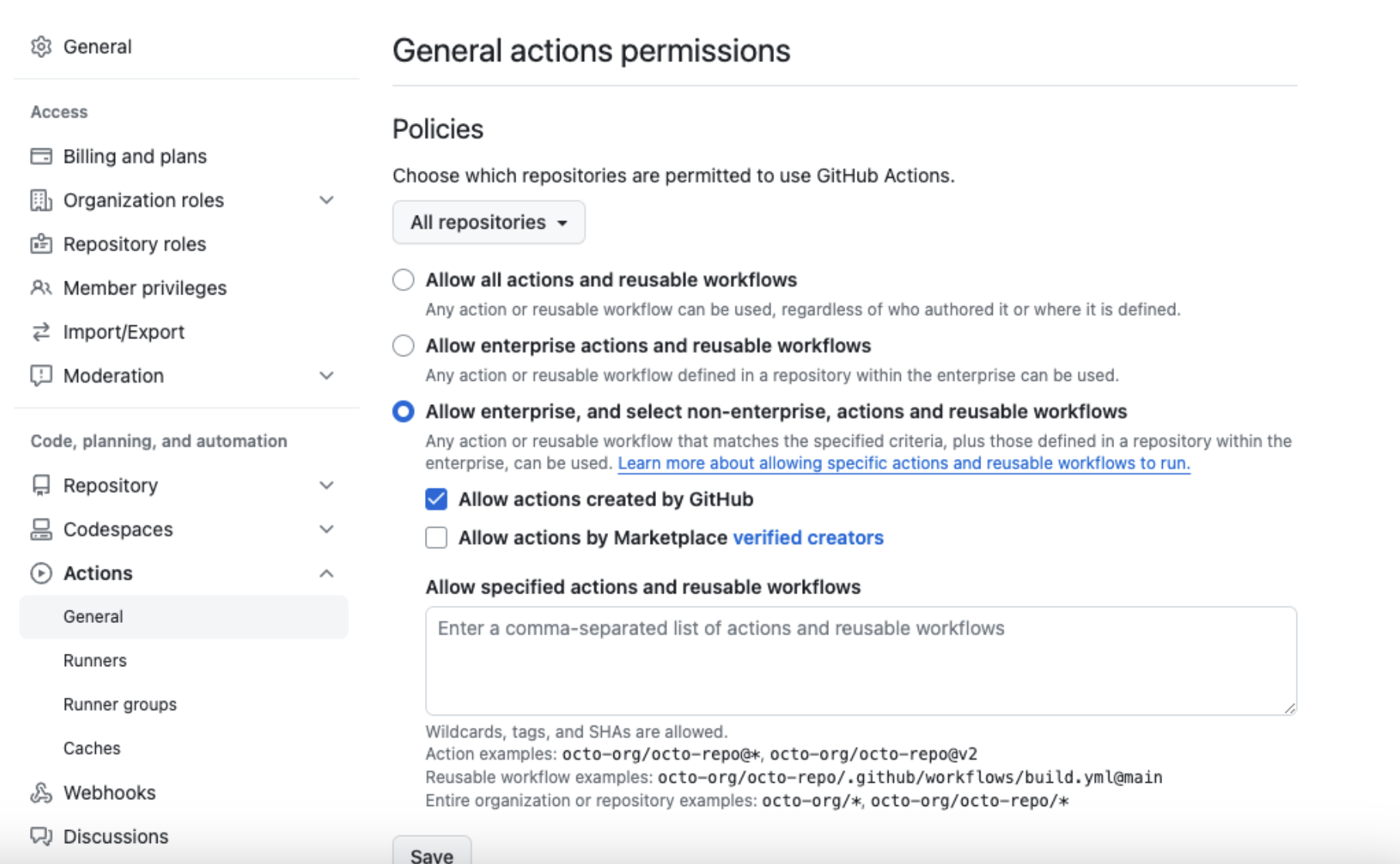 Sagar/Nikhil/Amit
Jenkins to GitHub Actions Migration
Runners
Sagar/Nikhil/Amit
Jenkins to GitHub Actions Migration
Built-in secrets management
Types of secrets
Repository secrets
Organization secrets
Environment secrets
Adding Secrets via GitHub UI:
Navigate to your repository on GitHub.
Go to "Settings" > "Secrets" > "New repository secret".
Enter the name and value of the secret and click "Add secret".
Referencing Secrets in Workflow:
Secrets can be referenced using the ${{ secrets.SECRET }} syntax
Sagar/Nikhil/Amit
Jenkins to GitHub Actions Migration
Case Studies
Nightly build pipeline for Netskope Endpoint DLP client which runs on Mac & Windows OS.
Sagar/Nikhil/Amit
Jenkins to GitHub Actions Migration
Jenkins implementation
Pipeline code in a separate repo 
Groovy pipeline with steps
Build trigger
Source code checkout
Building client
Unit tests
Tagging build &/or release
BAT test 
Artifactory upload
Email notification
Sagar/Nikhil/Amit
Jenkins to GitHub Actions Migration
GitHub Actions Implementation
Workflow defined in the same repo.
Workflow
Triggered on push event to main/release branch
Source code checkout using built-in action
Build client solution using powershell script
Run Unit test using powershell script
 Tagged build & release using built-in action
BAT test run using windows cmd prompt
Artifactory upload using Jfrog 3rd party action
Email notification using 3rd party action - dawidd6/action-send-mail
Slack notification using 3rd party action - slackapi/slack-github-action
Sagar/Nikhil/Amit
Jenkins to GitHub Actions Migration
Case Studies
Automated Test execution of Netskope Endpoint DLP client tests.
Sagar/Nikhil/Amit
Jenkins to GitHub Actions Migration
Jenkins implementation
Jenkins freestyle project(s)
Plugins used
Built-in cronjob trigger
Test automation repo checkout using Git plugin
Running test using build shell plugin
Aggregate & parse test results using 3rd party plugin  - Junit
Email notification using Email extension plugin
Slack notification using Slack plugin
Sagar/Nikhil/Amit
Jenkins to GitHub Actions Migration
GitHub Actions Implementation
Workflow defined in same repo.
Workflow
Triggered using built-in scheduled trigger
Self hosted runner on ubuntu Linux VM
Test automation repo checkout using built-in action
Run tests using shell script
Email notification using 3rd party action - dawidd6/action-send-mail
Slack notification using 3rd party action - slackapi/slack-github-action
Sagar/Nikhil/Amit
Jenkins to GitHub Actions Migration
Efficiency Gains from Migrating Jenkins to GitHub Actions
Sagar/Nikhil/Amit
Jenkins to GitHub Actions Migration
Increased Efficiency by 35%
Sagar/Nikhil/Amit
Jenkins to GitHub Actions Migration
Conclusion
Self contained CI/CD pipeline within GitHub ecosystem
Reliable & stable test automation execution using GitHub Actions
Automated code linting, GitHub cleanup (stale branches & PRs) etc. 
Lead to 35% increase in developer efficiency.
Sagar/Nikhil/Amit
Jenkins to GitHub Actions Migration